Lesson 4
Solve Two-Step Equations
Example
3x = 15
X + 5 = 15
Lesson 4
Solve Two-Step Equations
Quantities:



Equation:
Lesson 4
Solve Two-Step Equations
Objective of the Lesson:

    - Solve two step equation
Lesson 4
Solve Two-Step Equations
Your equation – Your solution
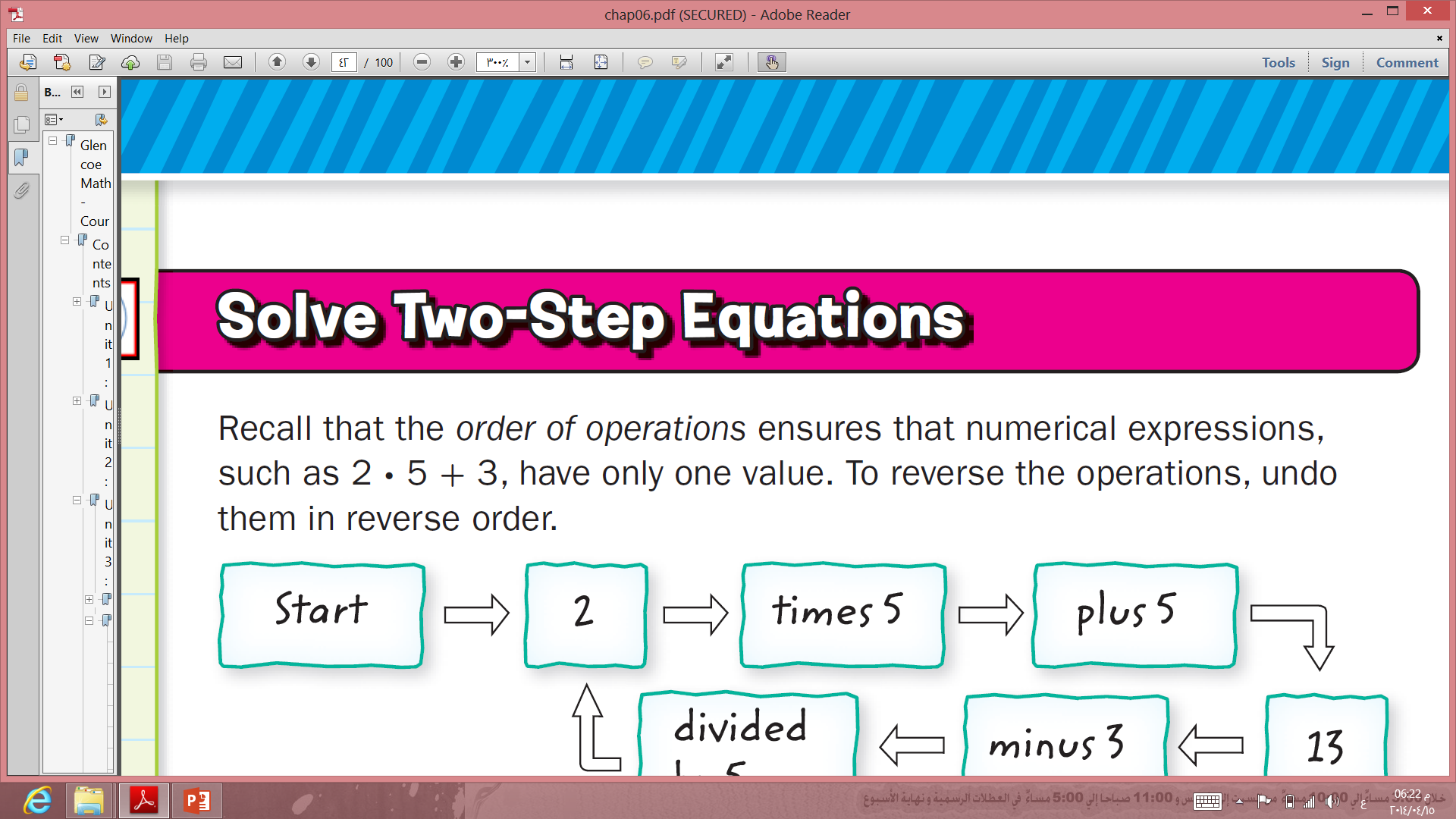 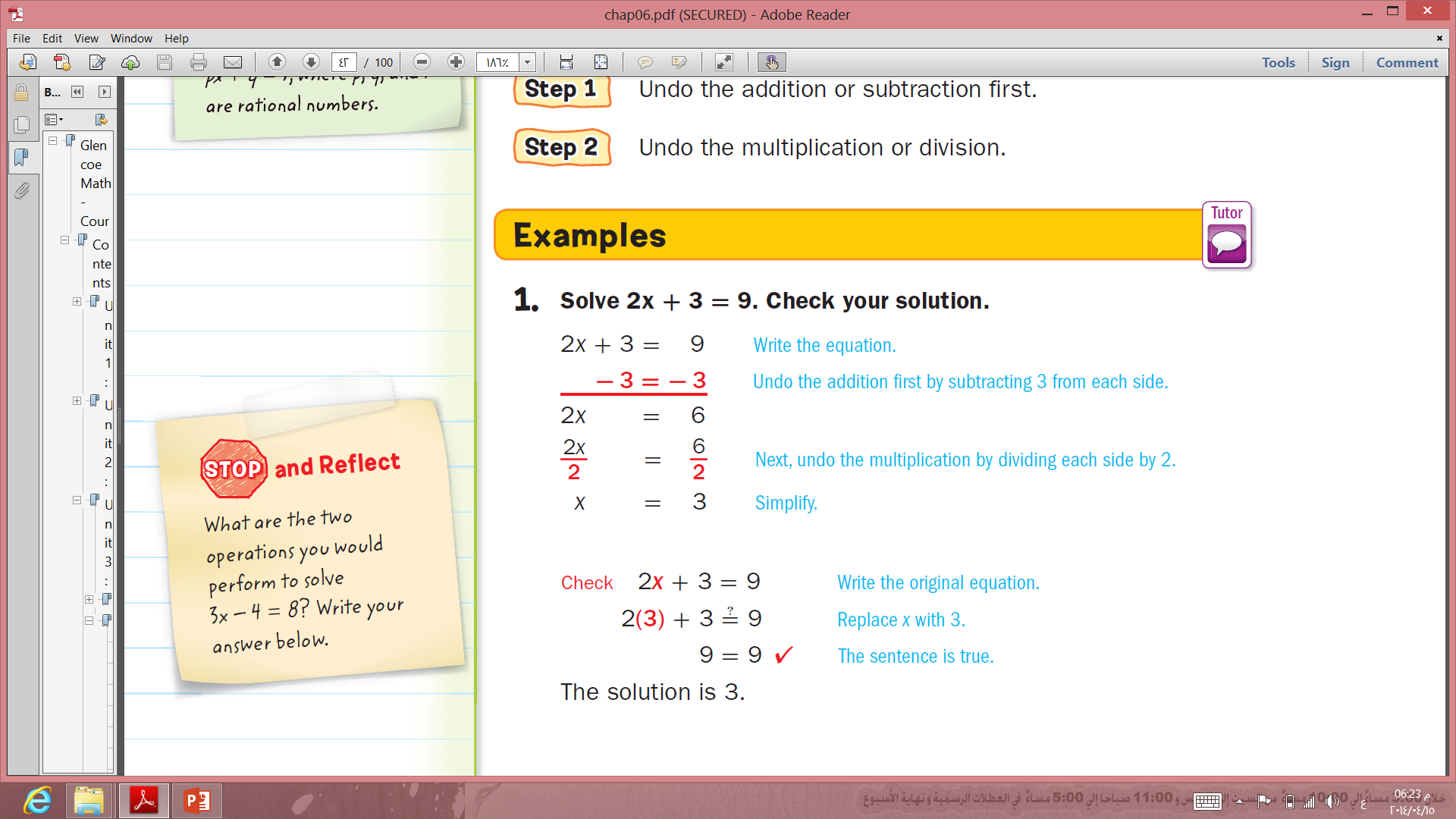 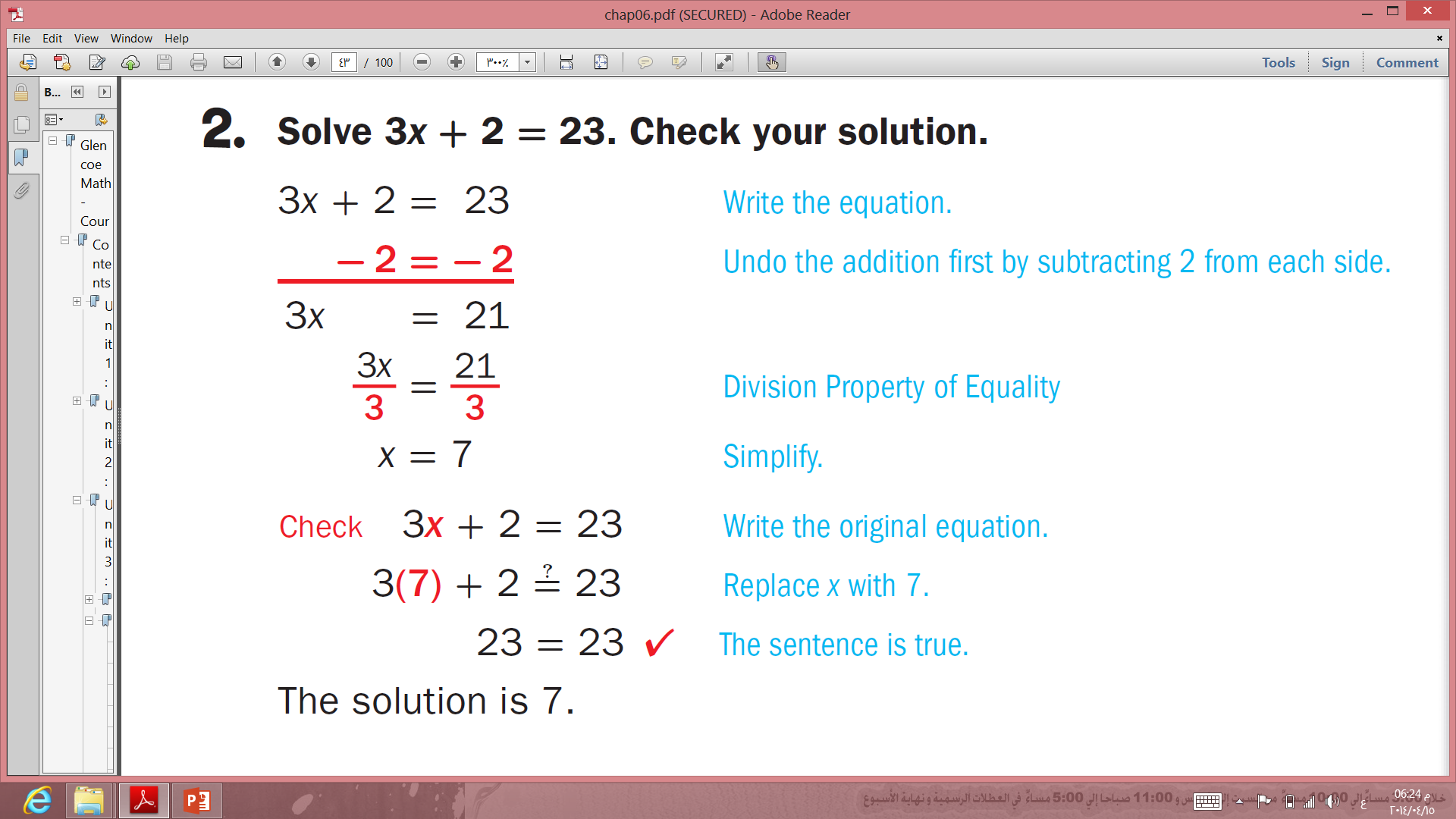 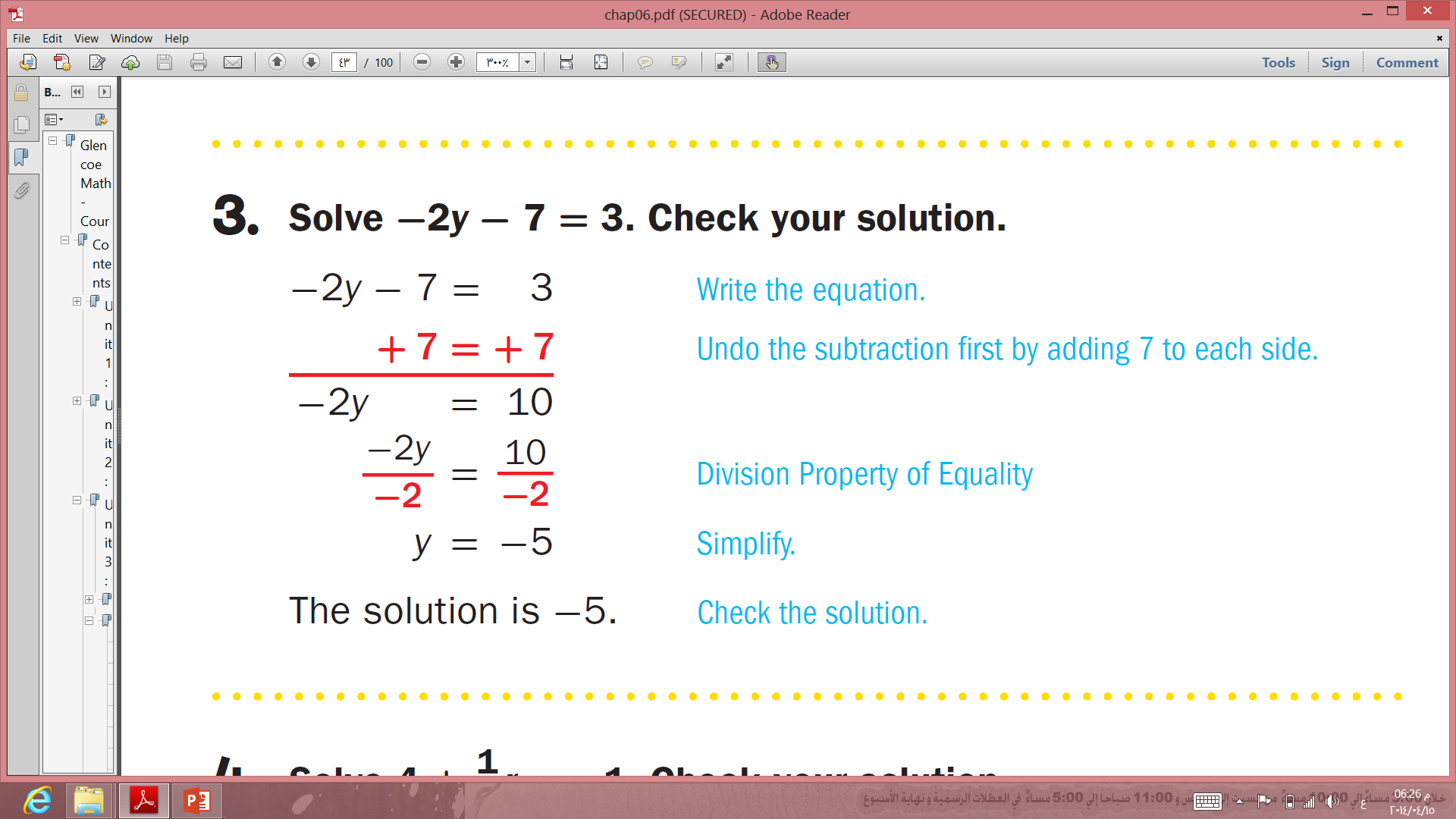 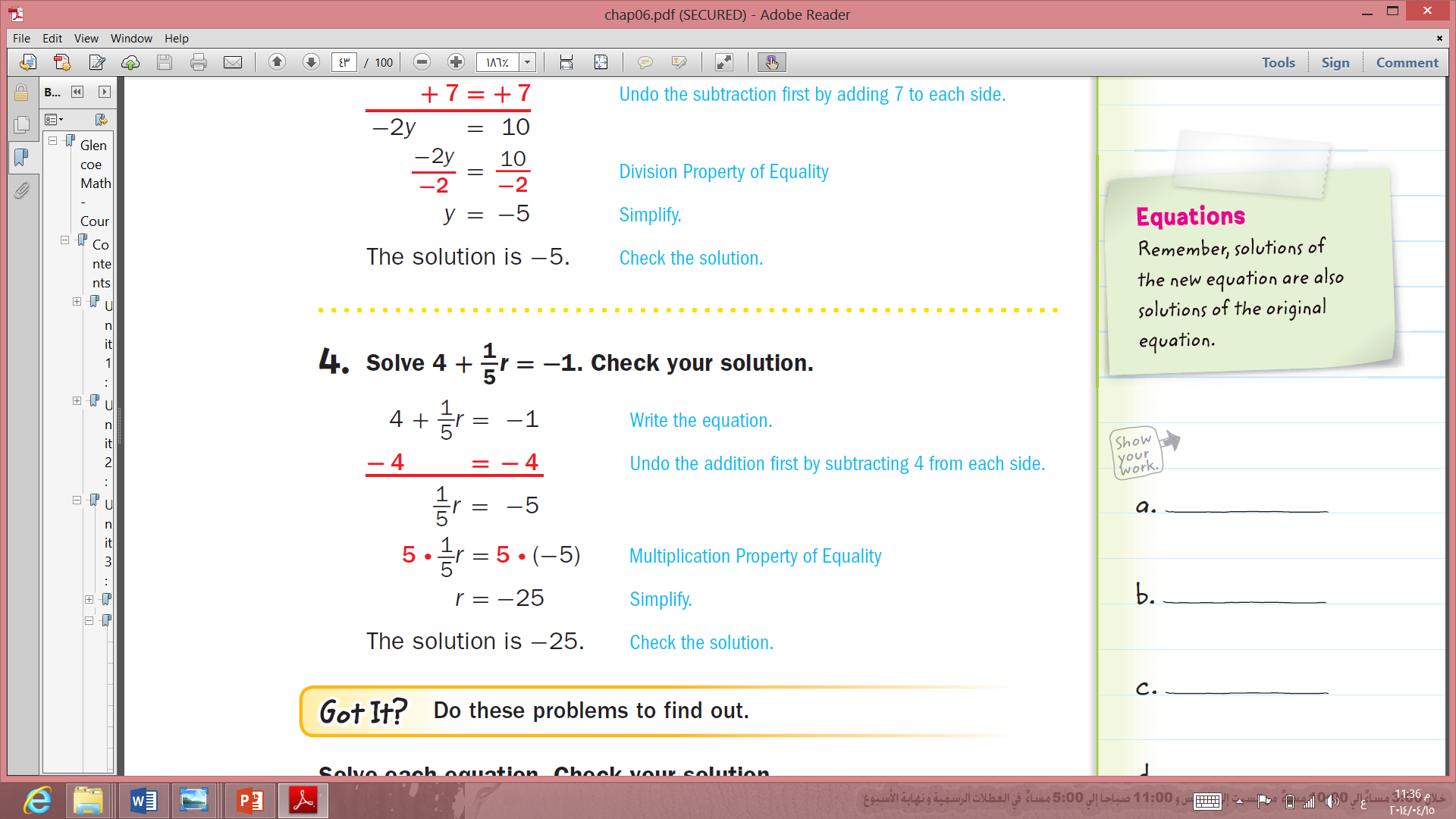 Lesson 4
Solve Two-Step Equations
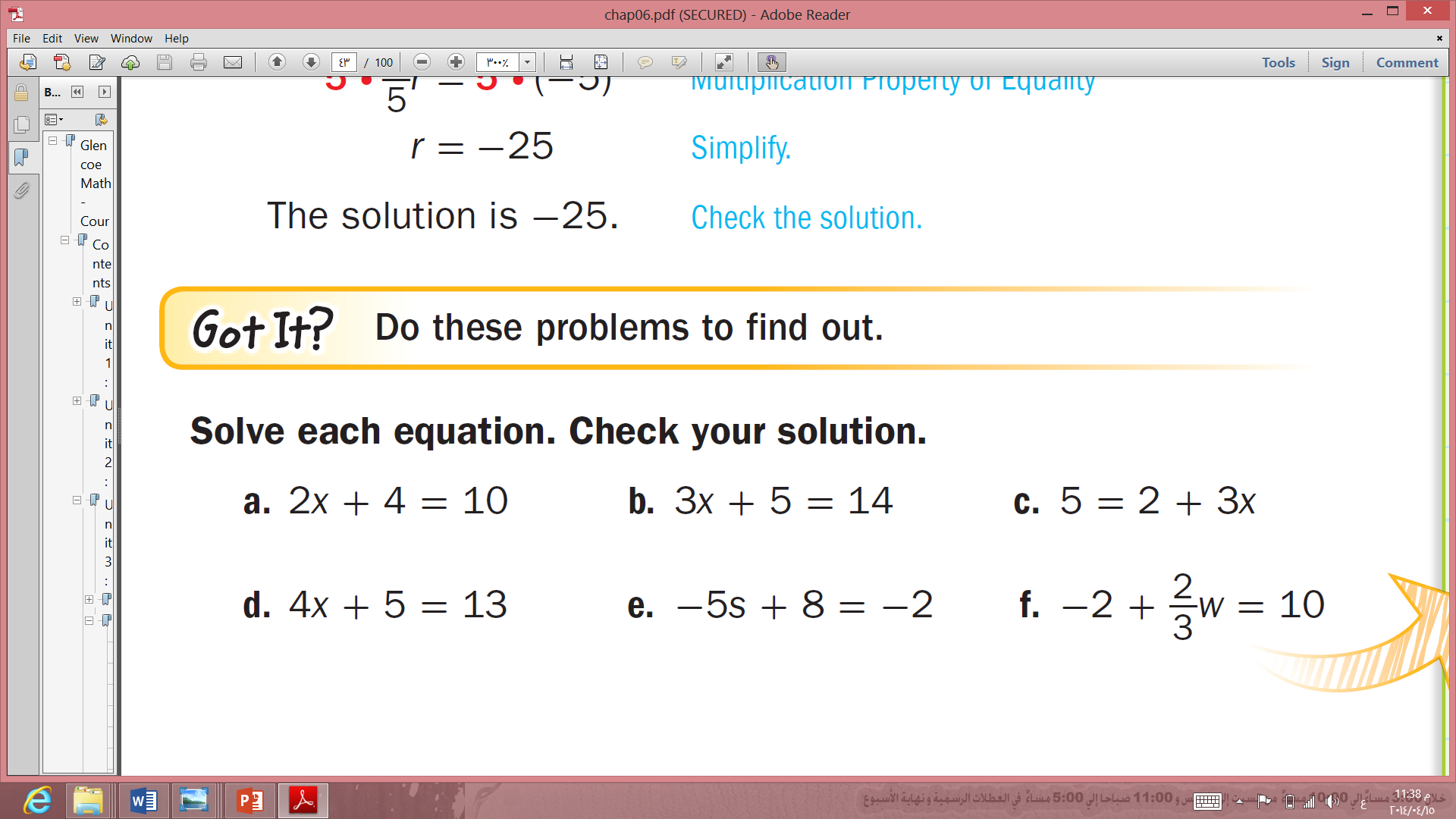 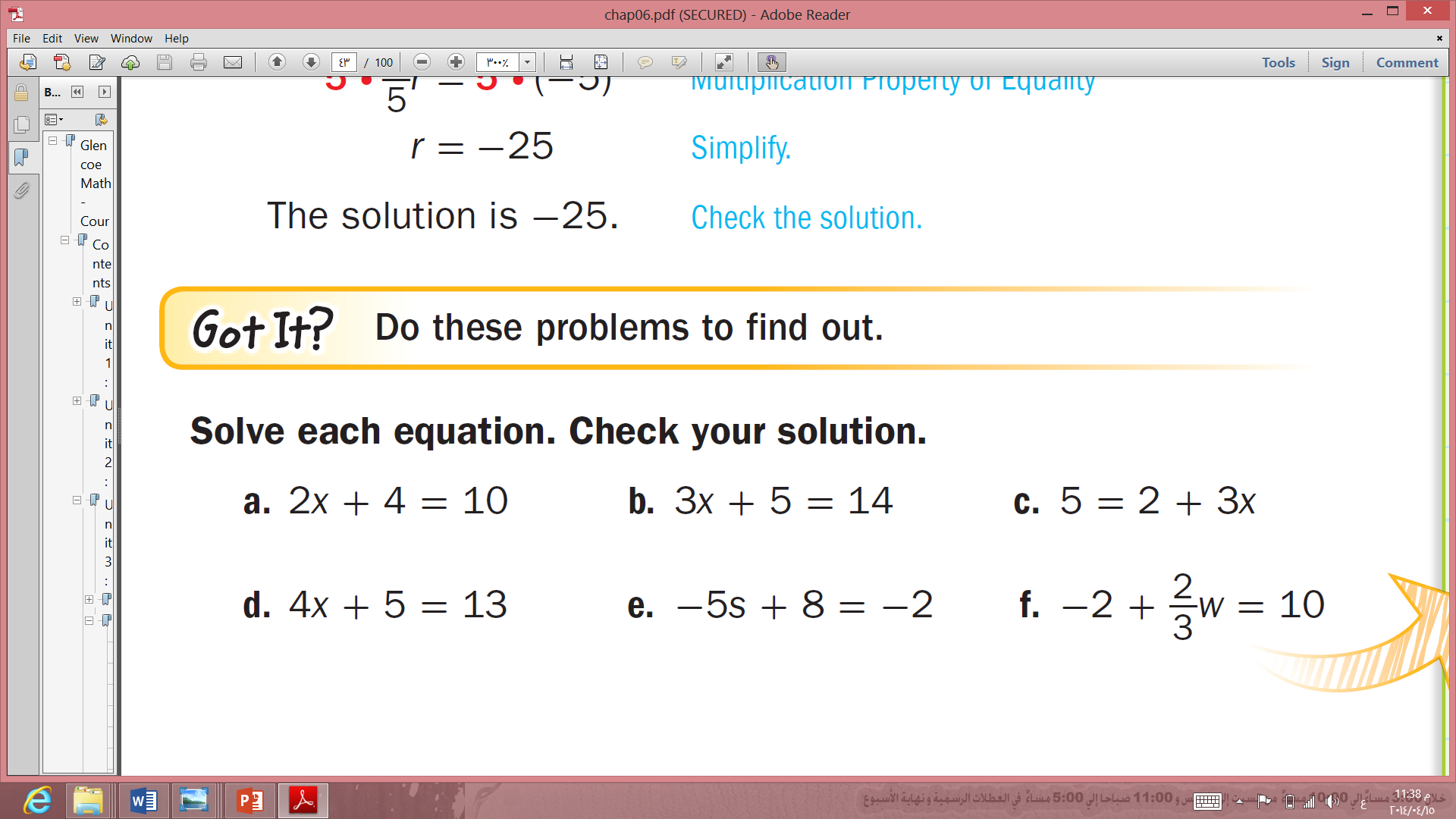 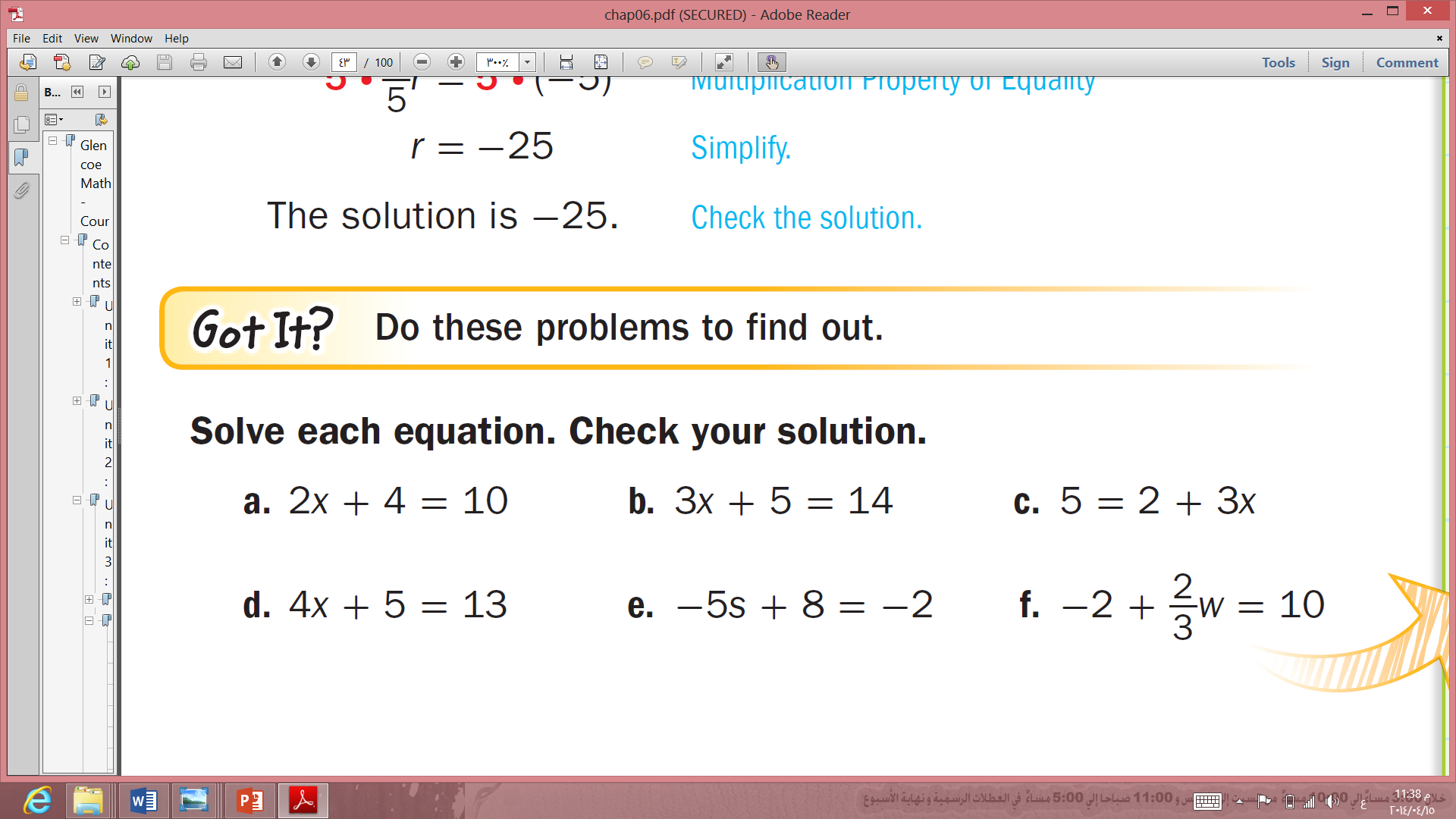 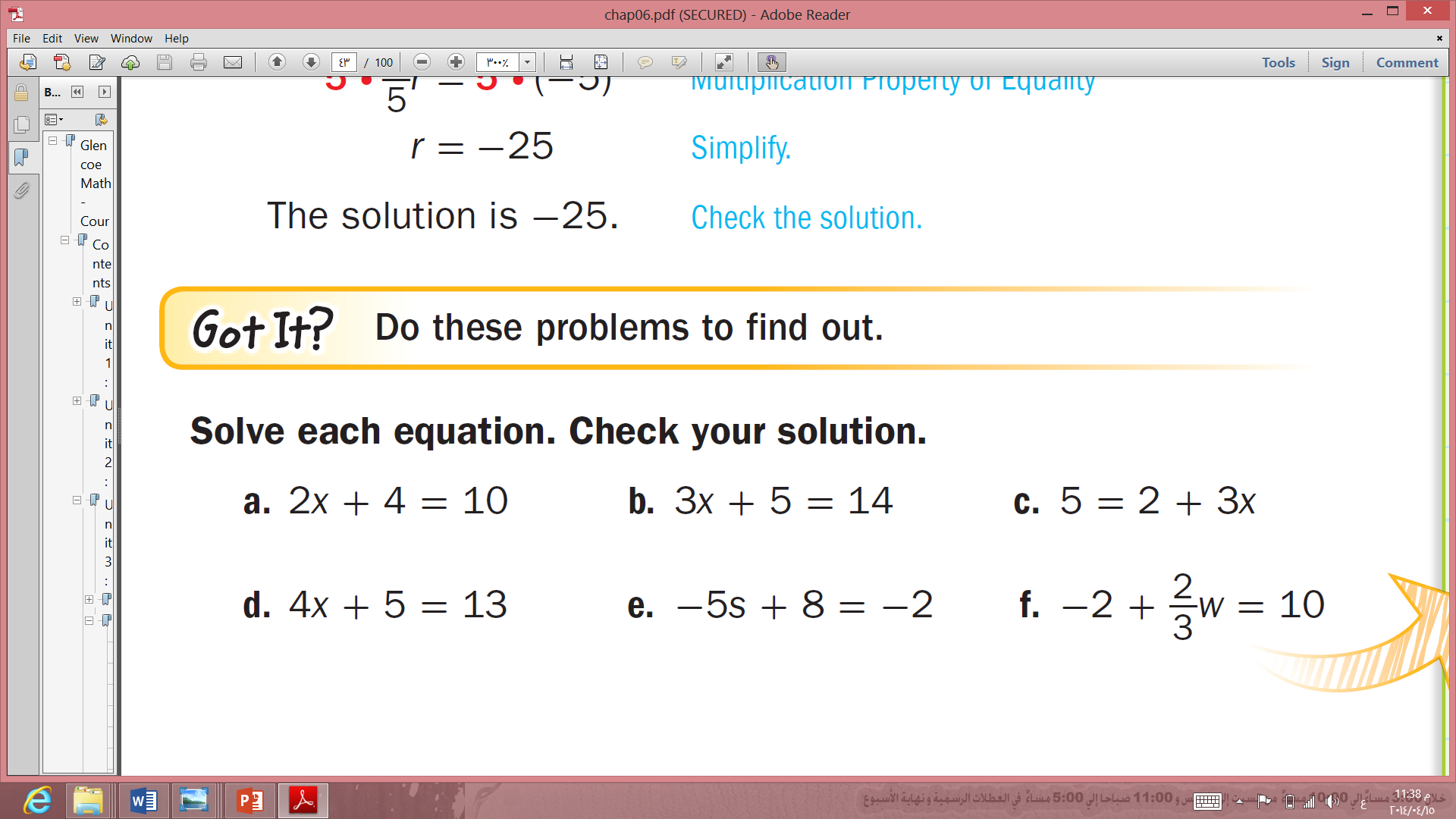 Lesson 4
Solve Two-Step Equations
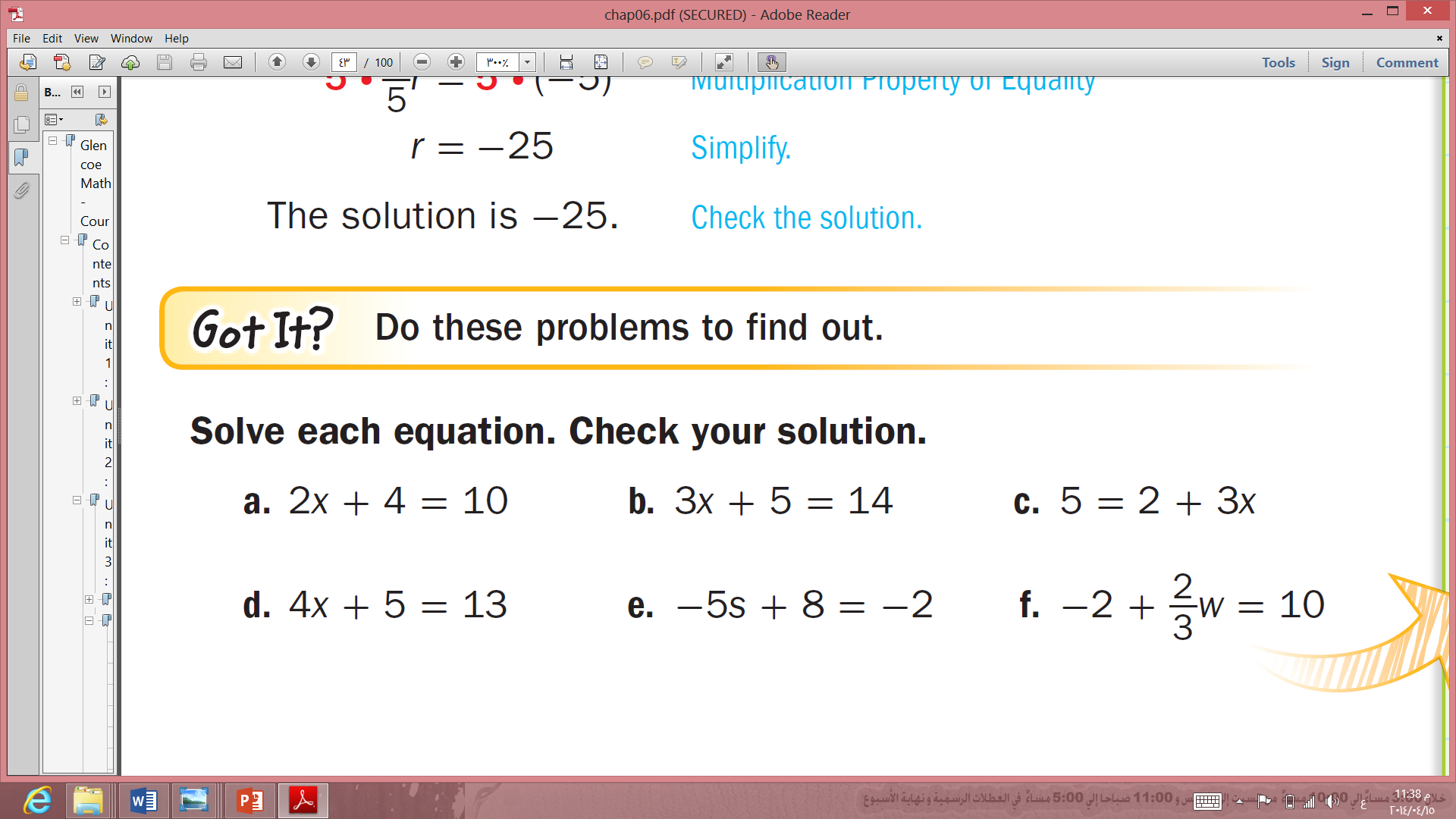 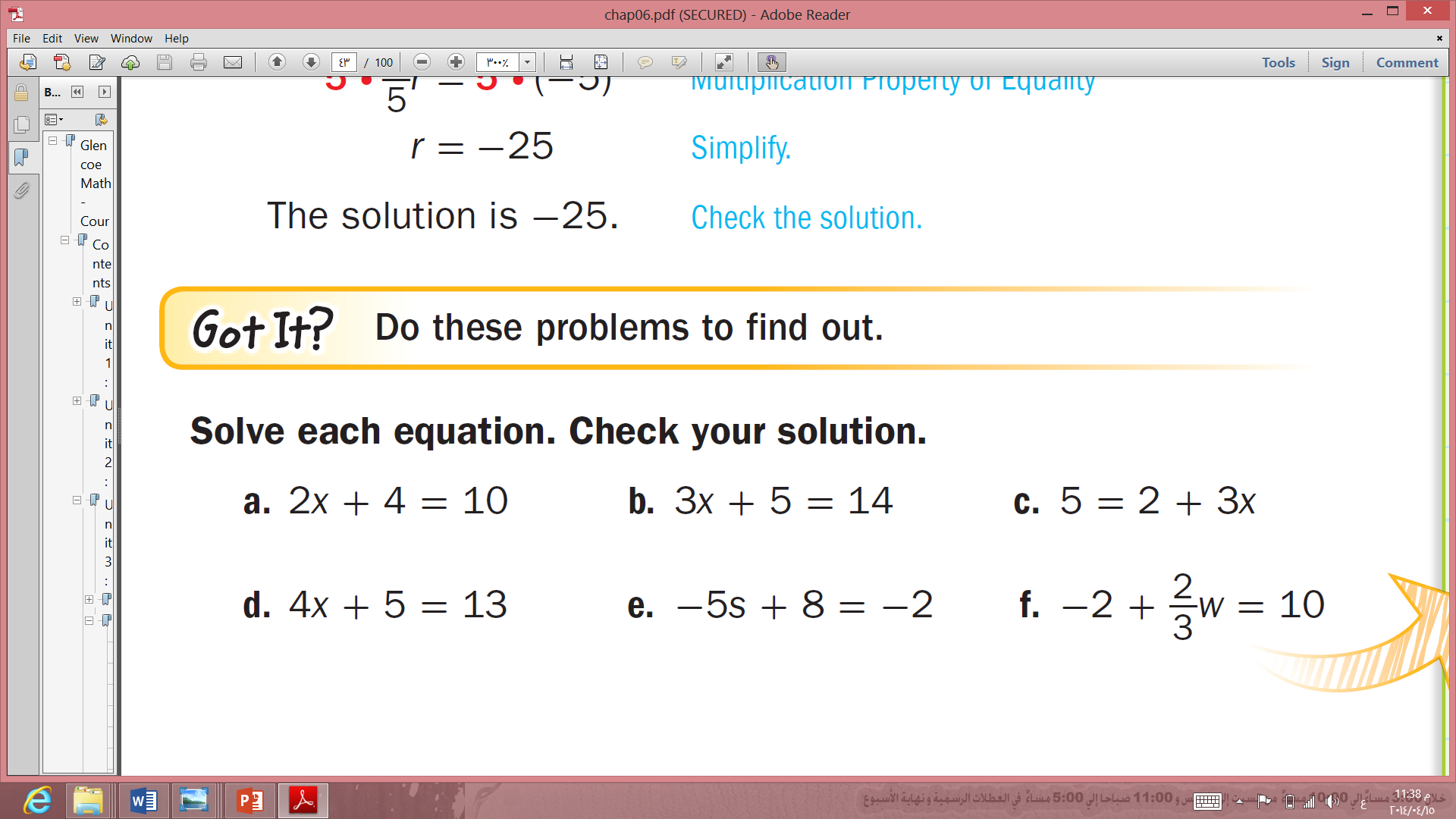 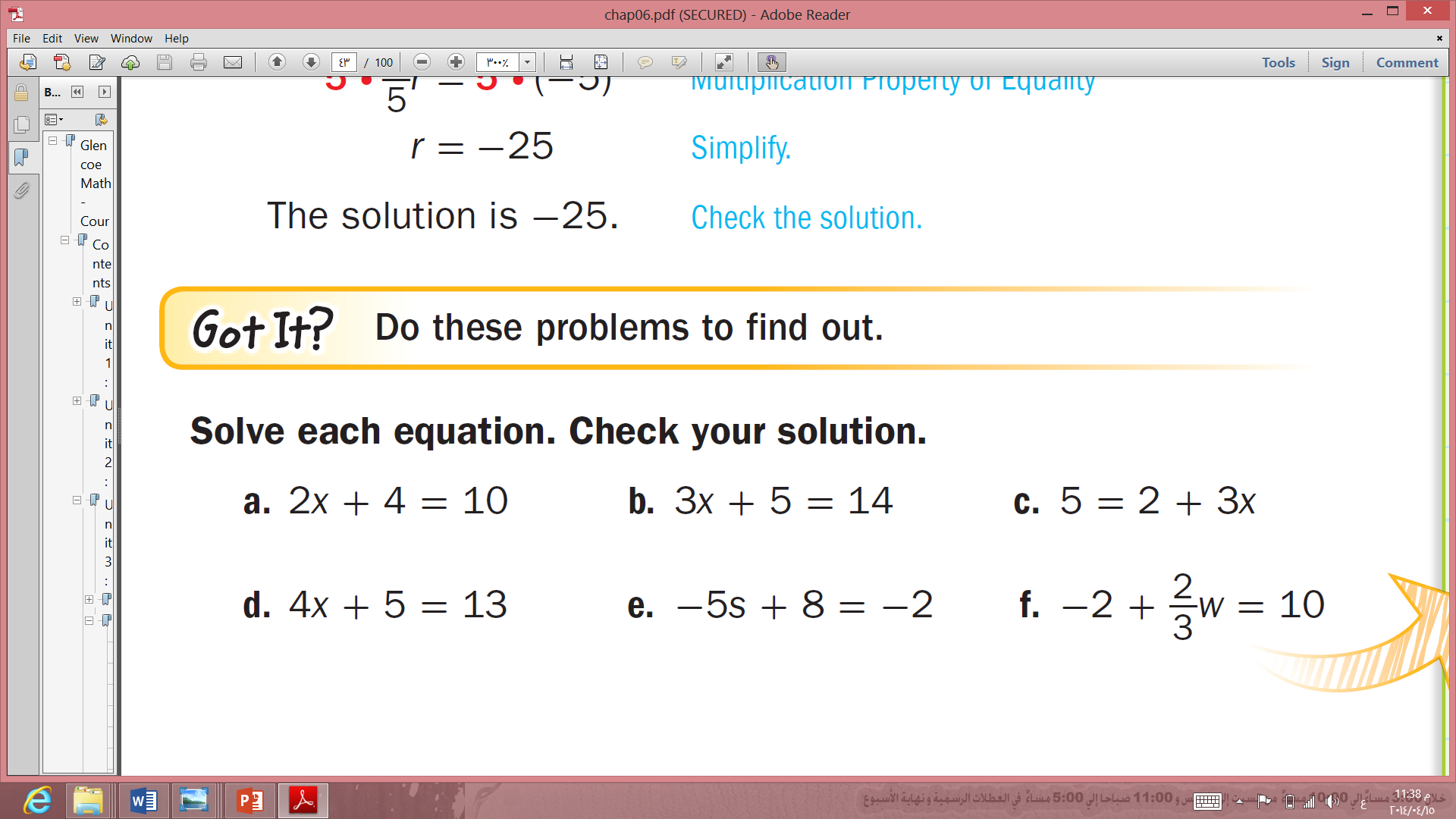 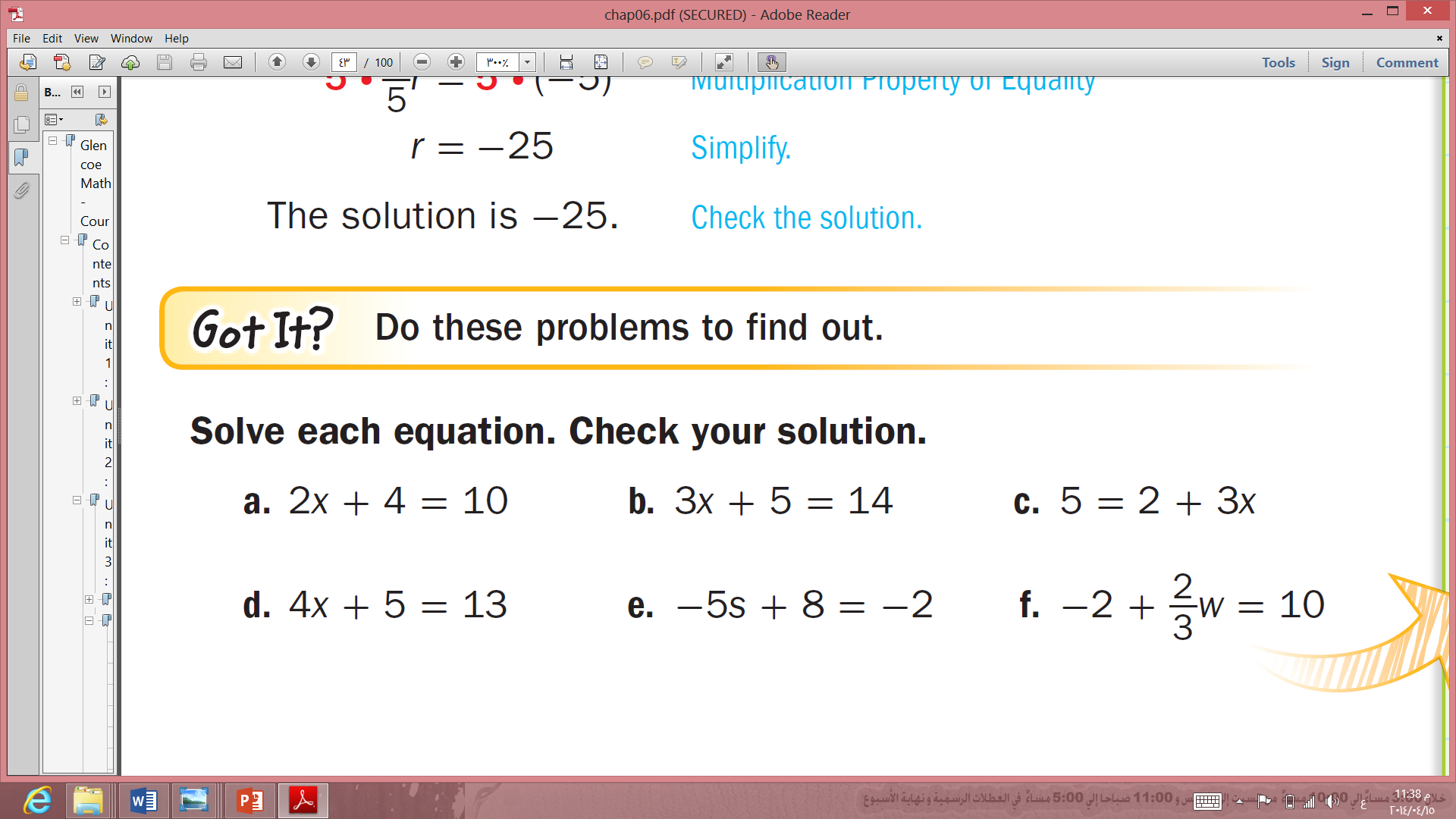 Lesson 4
Solve Two-Step Equations
Why?